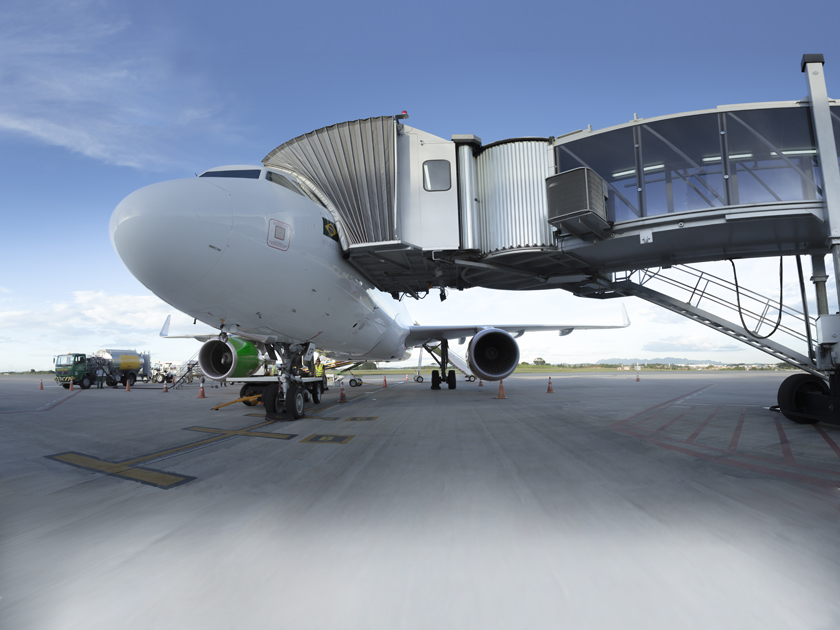 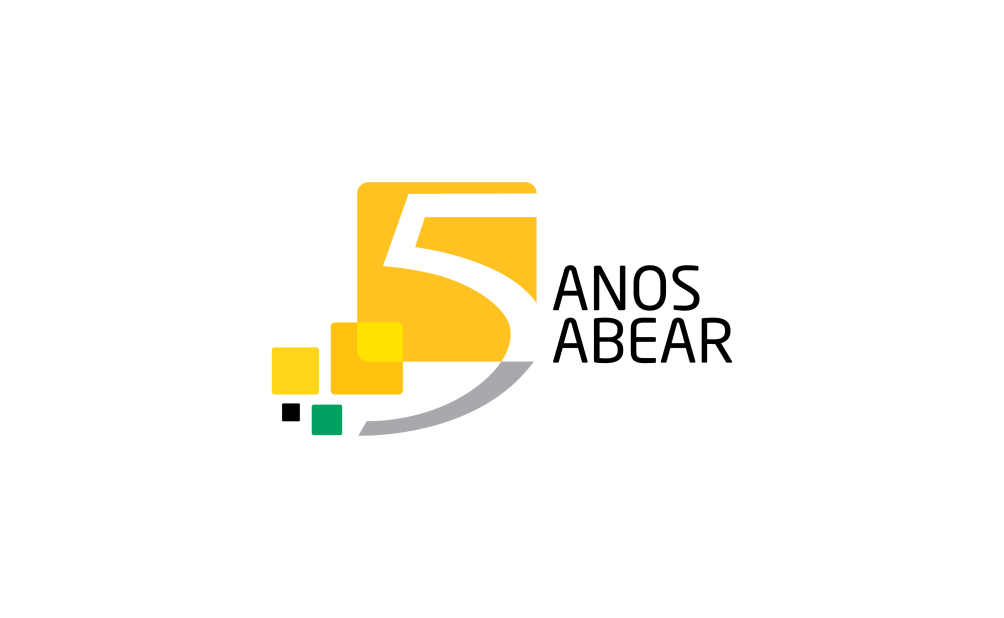 Câmara dos Deputados
Comissão de Viação e Transportes
Audiência Pública - Aviação Regional
28/06/2017
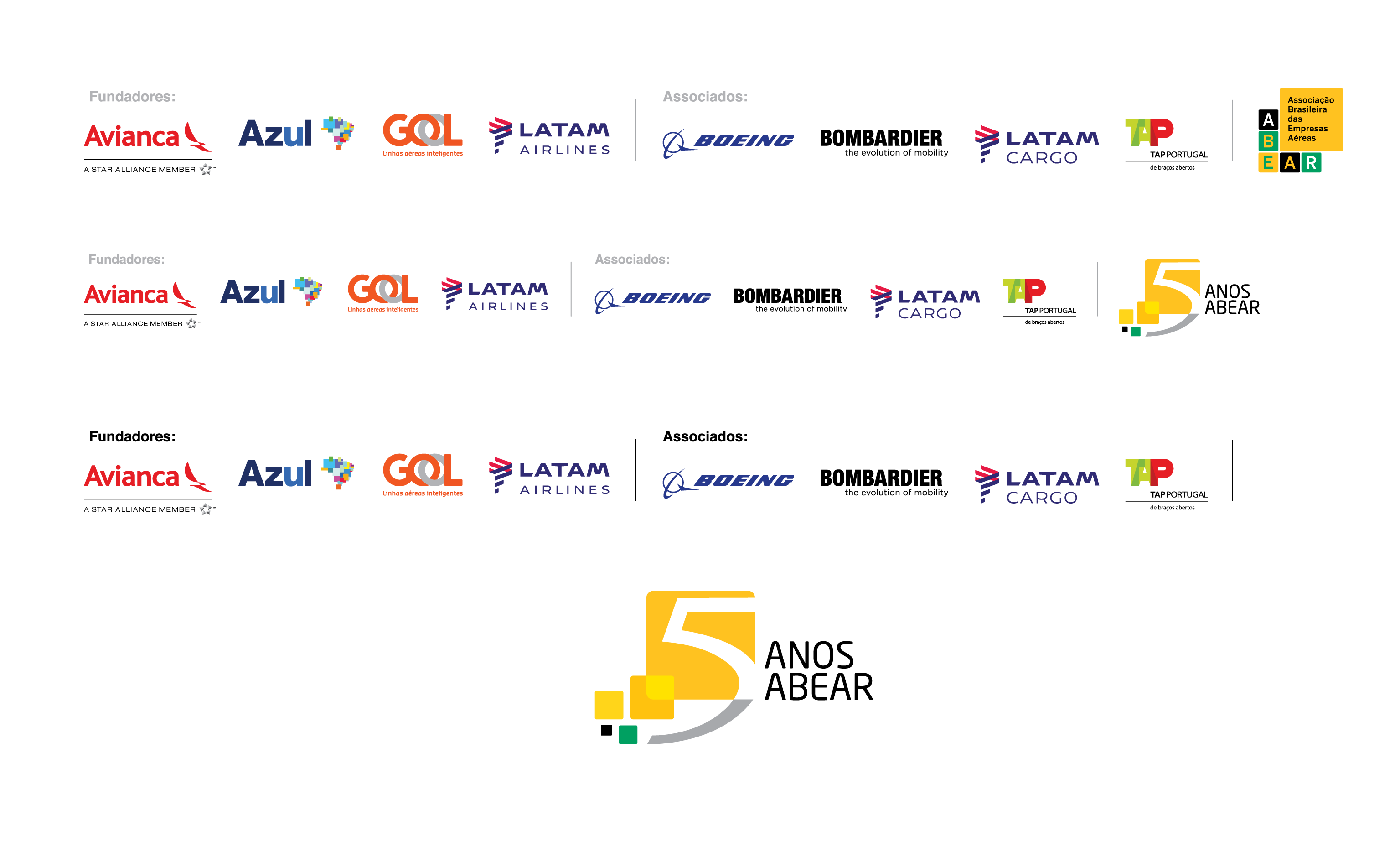 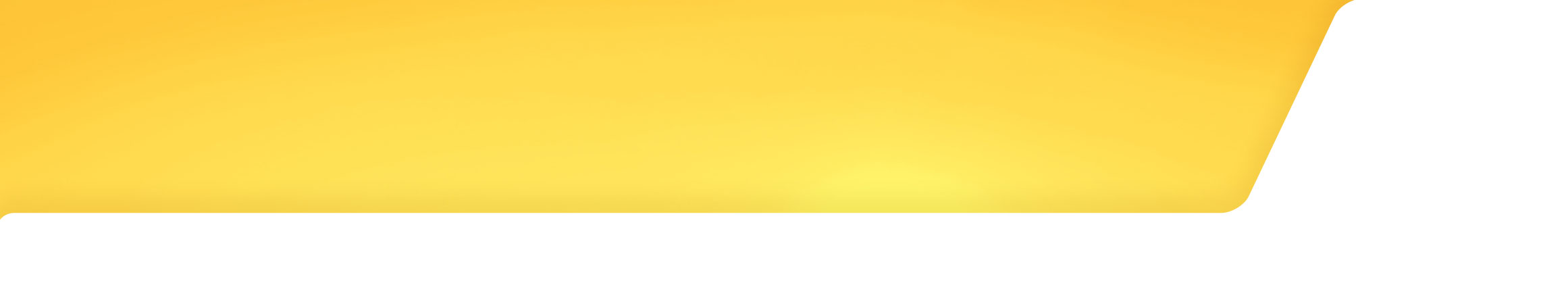 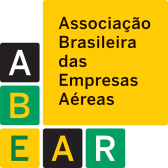 A ABEAR foi criada em 2012
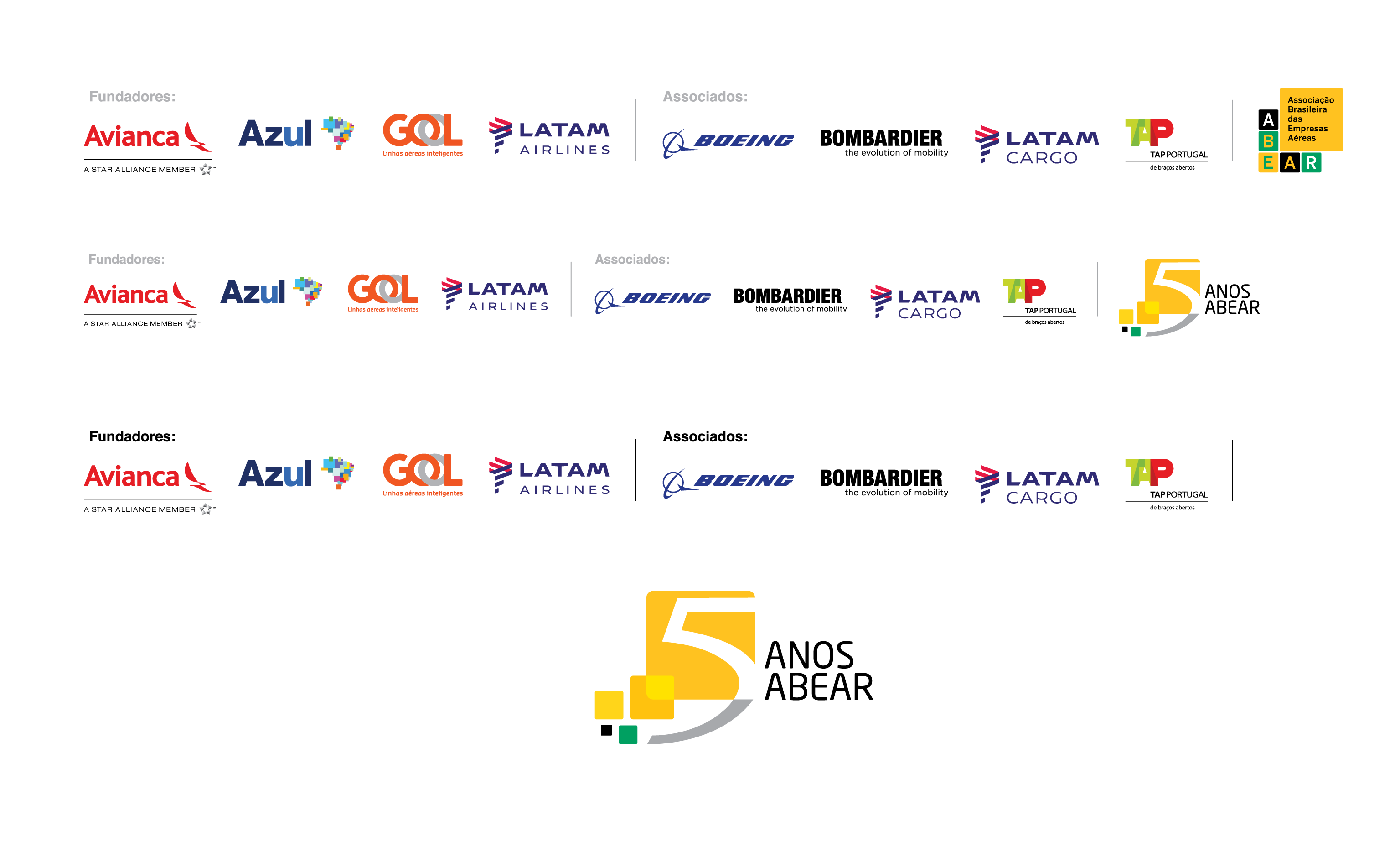 Princípios
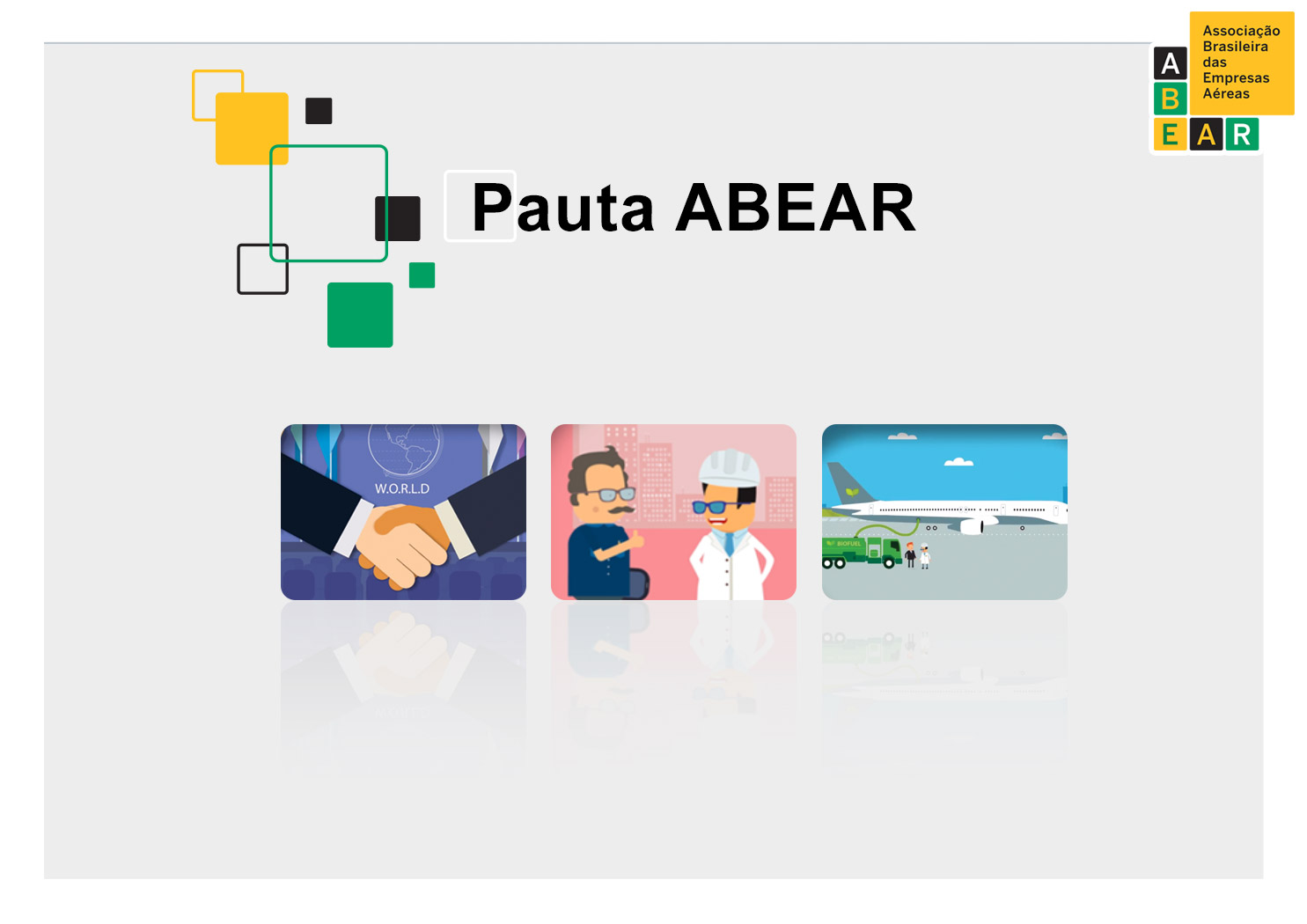 Padrões internacionais  -  Estado eficiente - Liberdade tarifária
2
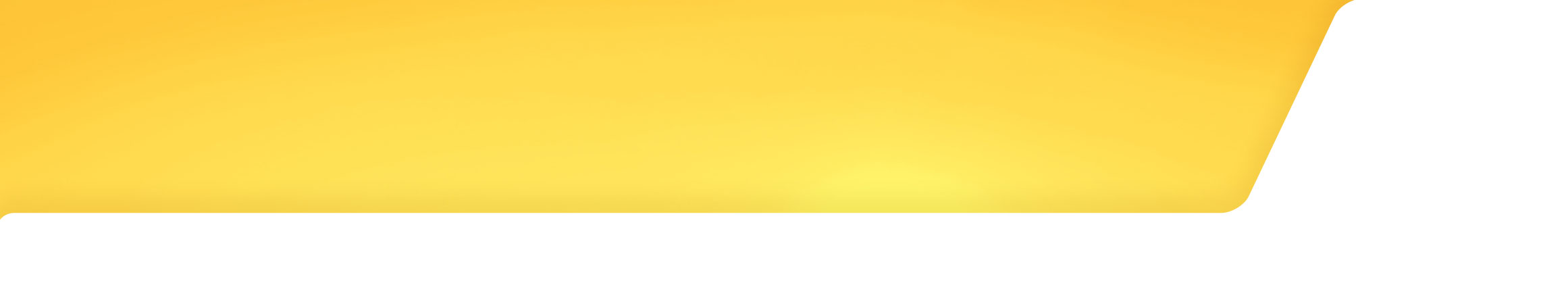 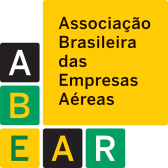 O que representamos
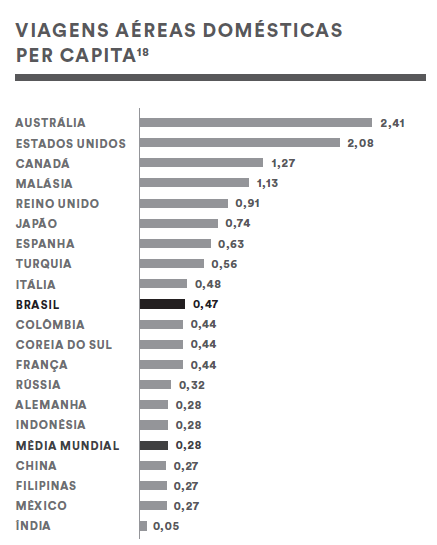 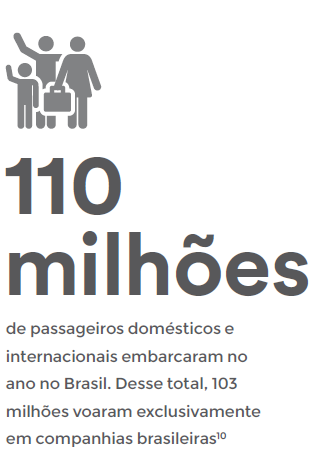 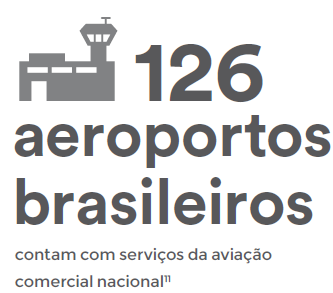 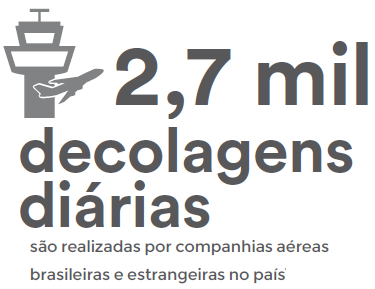 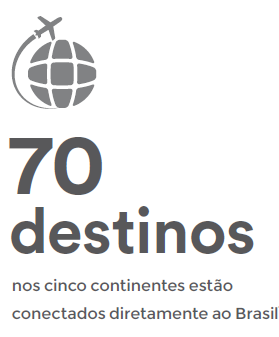 3
Fonte: Voar Por Mais Brasil /ABEAR. Metodologia da Oxford Economics. Dados referentes a 2015 - http://www.abear.com.br/dados-e-fatos
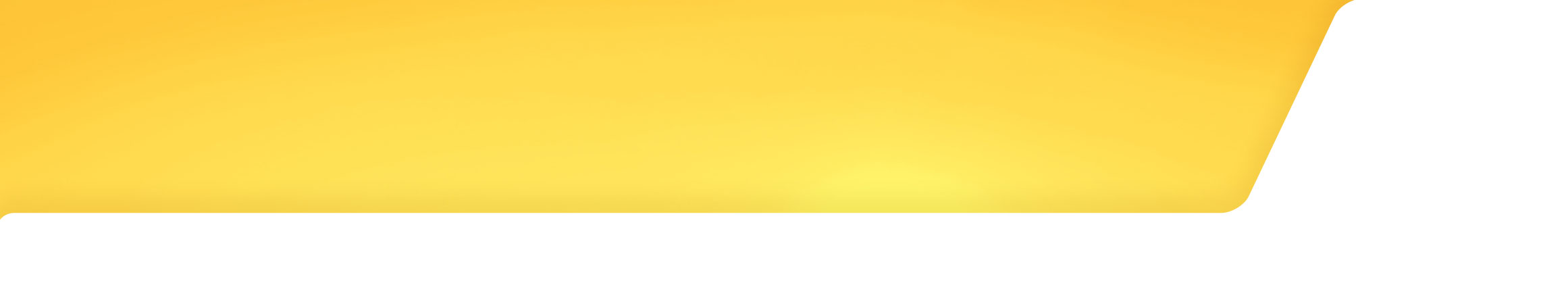 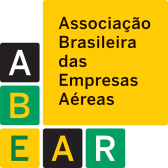 Liberdade tarifária
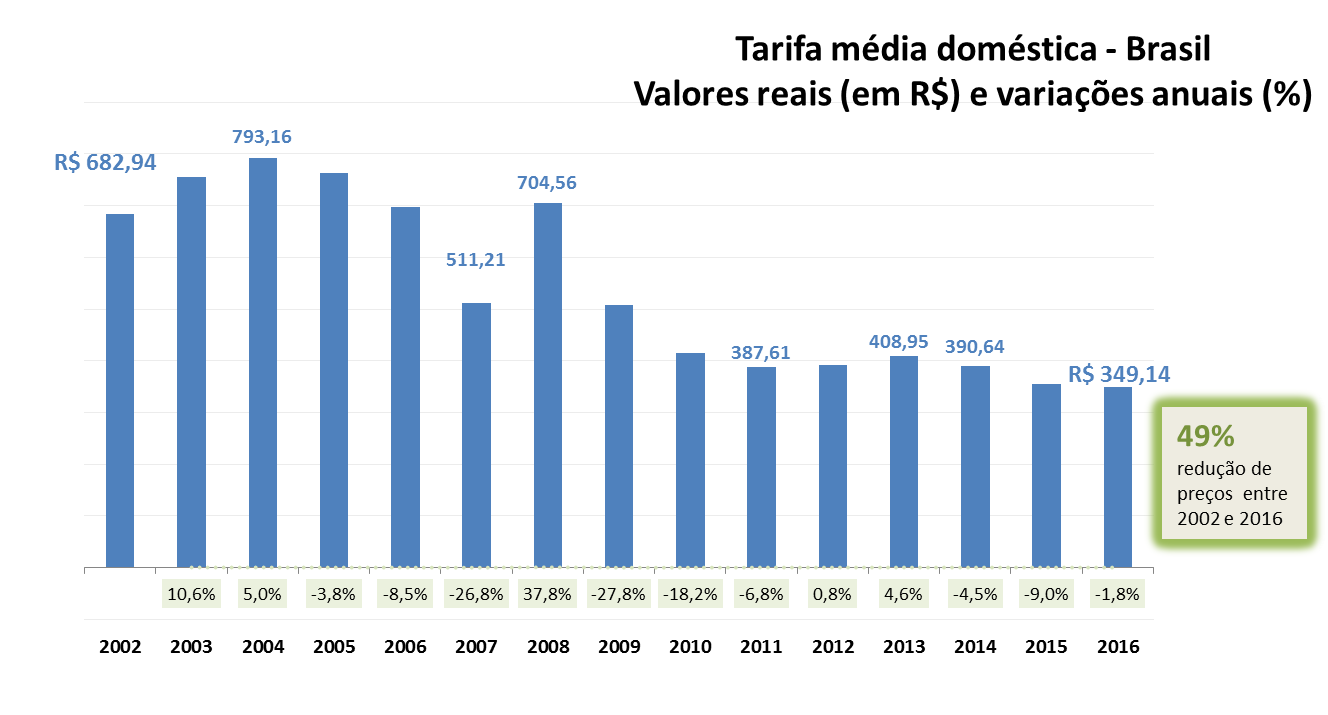 53,5% dos bilhetes domésticos vendidos em 2016 custaram até R$300
4
Fonte: Relatório de Tarifas Aéreas Domésticas – 36ª Edição - ANAC
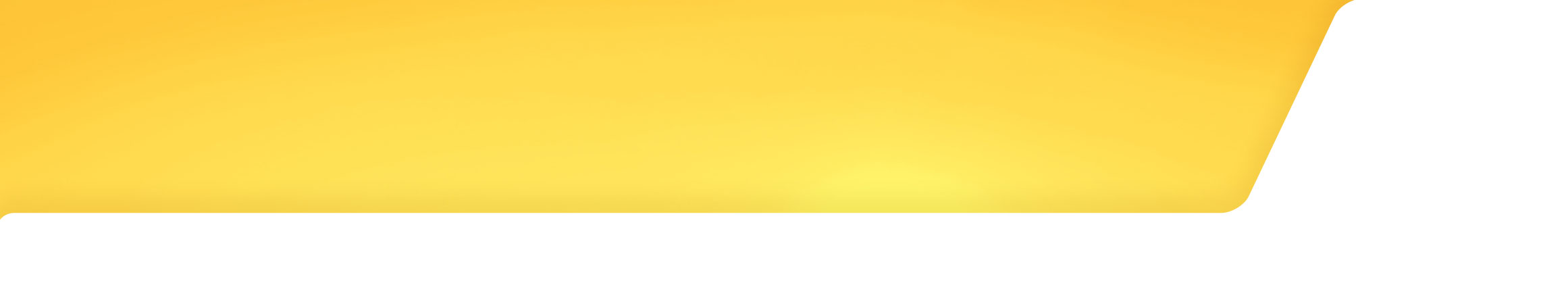 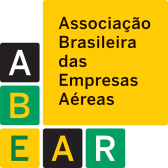 Benefícios da aviação comercial no Brasil
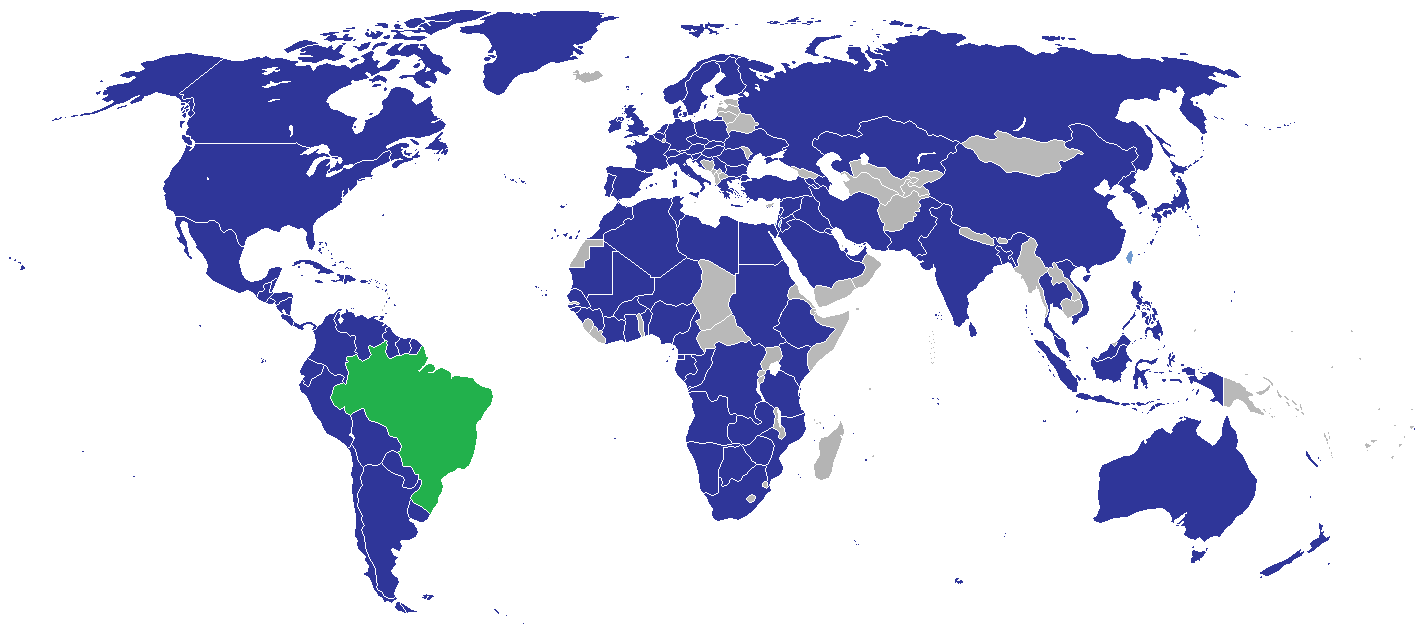 Transporte aéreo + Turismo 
(efeitos diretos, indiretos e induzidos)
Multiplicação de Efeitos
Cada R$ 1 de produção da aviação = R$ 5 gerados no Turismo
Cada 1 emprego da aviação = 8 postos gerados no Turismo
Cada R$ 1 em tributos pagos pela aviação = R$ 1,7 arrecadados pelo Turismo
5
Fonte: Voar Por Mais Brasil /ABEAR. Metodologia da Oxford Economics. Dados referentes a 2015 - http://www.abear.com.br/dados-e-fatos
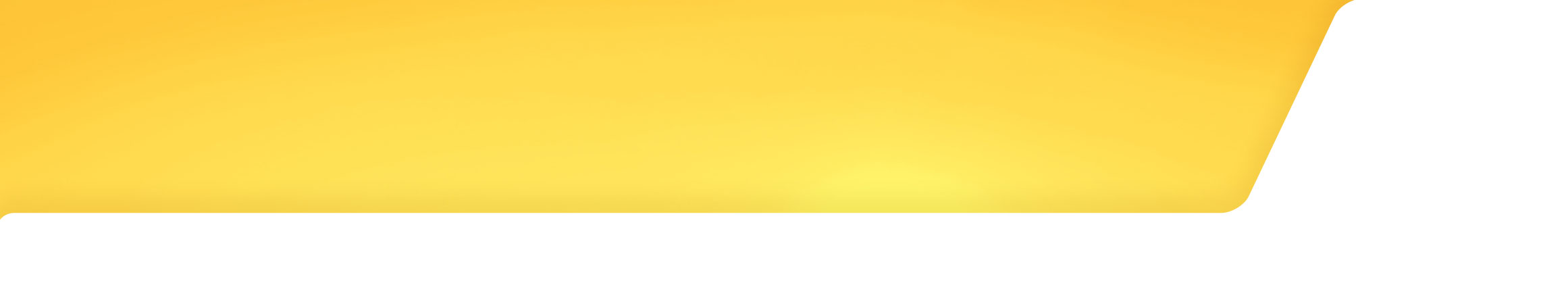 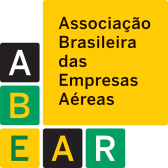 Benefícios da aviação comercial nos estados
Receita total setor aéreo e participação por UF: 
efeitos direto, indireto, induzido (turismo) e efeito-renda
6
Fonte: Voar Por Mais Brasil /ABEAR. Metodologia da Oxford Economics. Dados referentes a 2015 - http://www.abear.com.br/dados-e-fatos
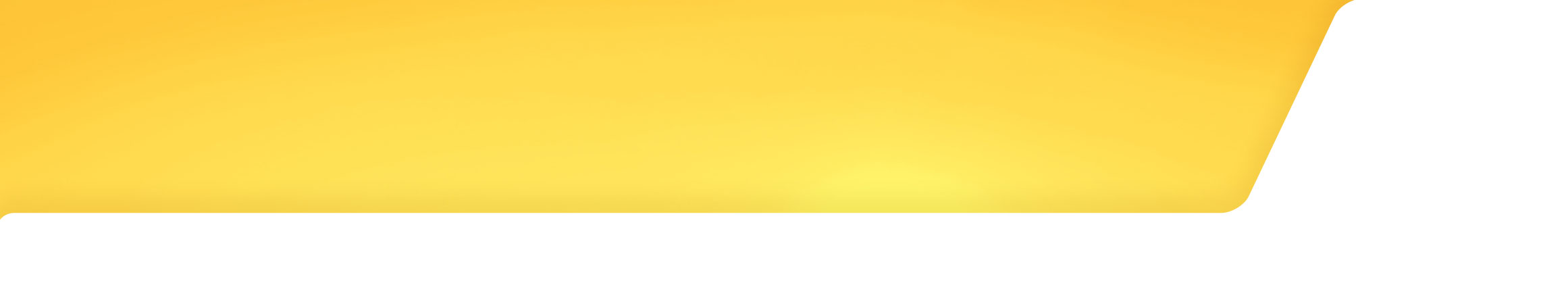 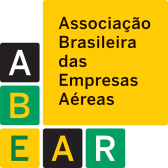 Desafios da Aviação
Precificação, distribuição e tributação do QAV (ICMS)
1
Custos operacionais
2
Infraestrutura
3
7
Desafios: Tributação, custos e infraestrutura
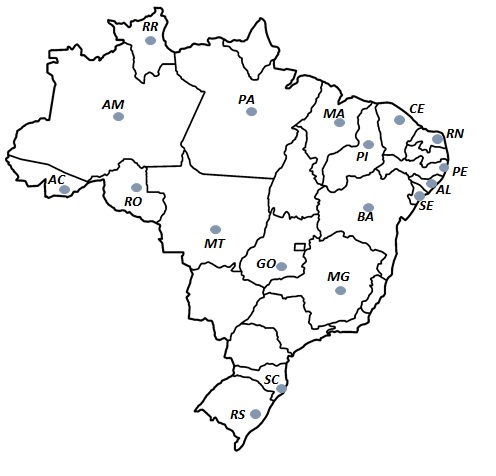 18 Estados* tem políticas especiais para ICMS com tributação igual ou inferior a 12%
Projeto ICMS no Senado Federal (PRS 55/2016)

Projeto de Reoneração da folha de pagamento no Senado Federal (MP 774/2015)
Pesquisa ABEAR apontou cerca de 70 aeroportos em 26 Estados que poderiam receber novos voos
8
*Estados onde há reduções efetivas na base de cálculo, e aqueles com regimes especiais condicionais gerais
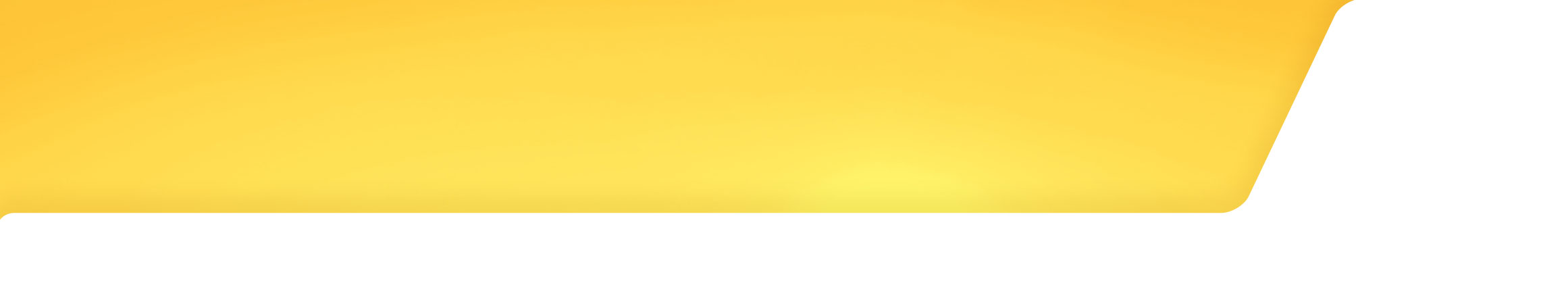 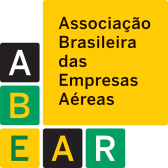 Agenda de Competitividade da Aviação
1
QAV – Precificação, distribuição e carga tributária
2
Tarifas Operacionais e Taxas Aeroportuárias
3
Custos Trabalhistas
4
Ambiente Regulatório (CBA)
9
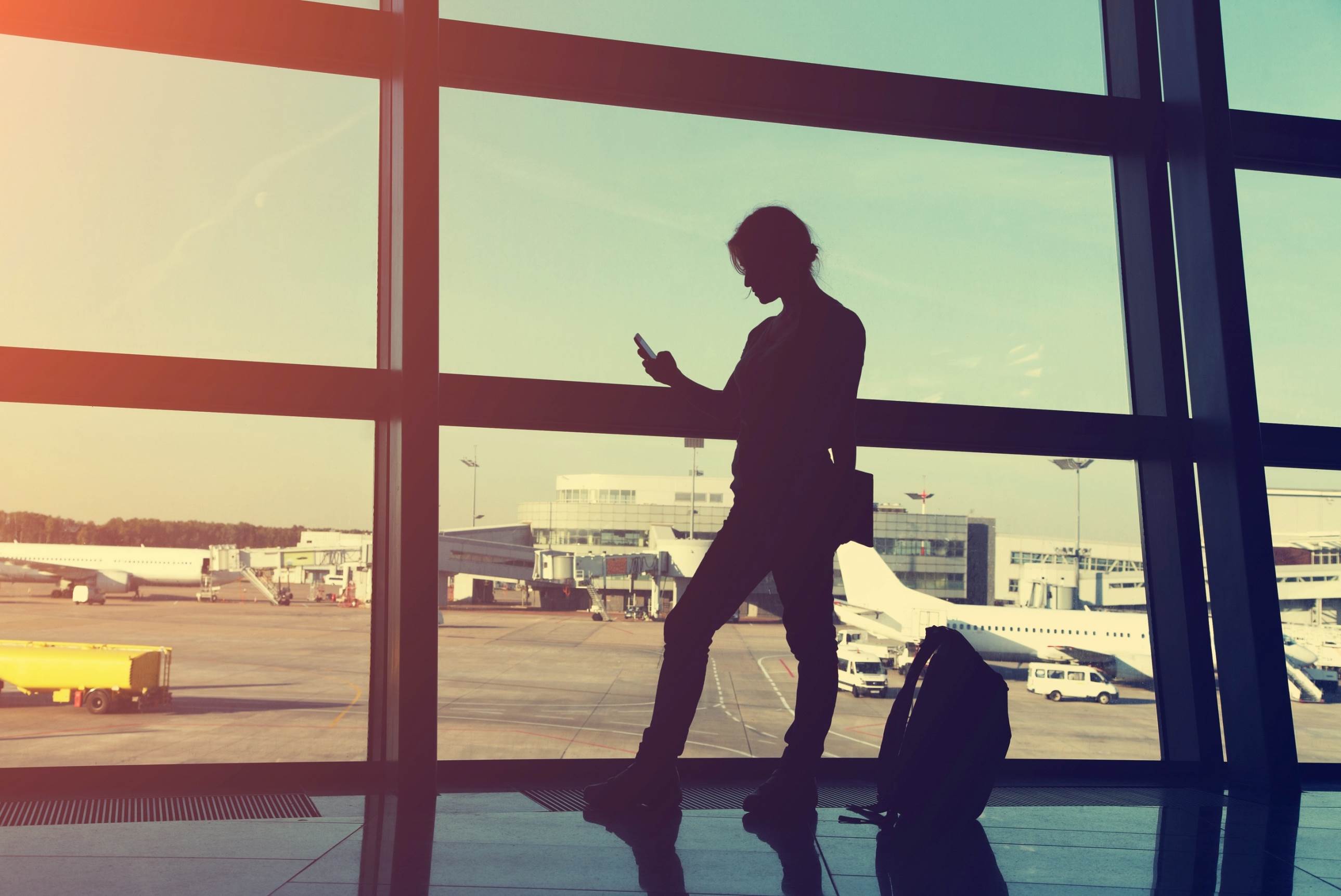 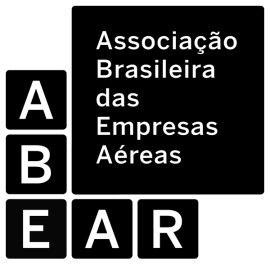 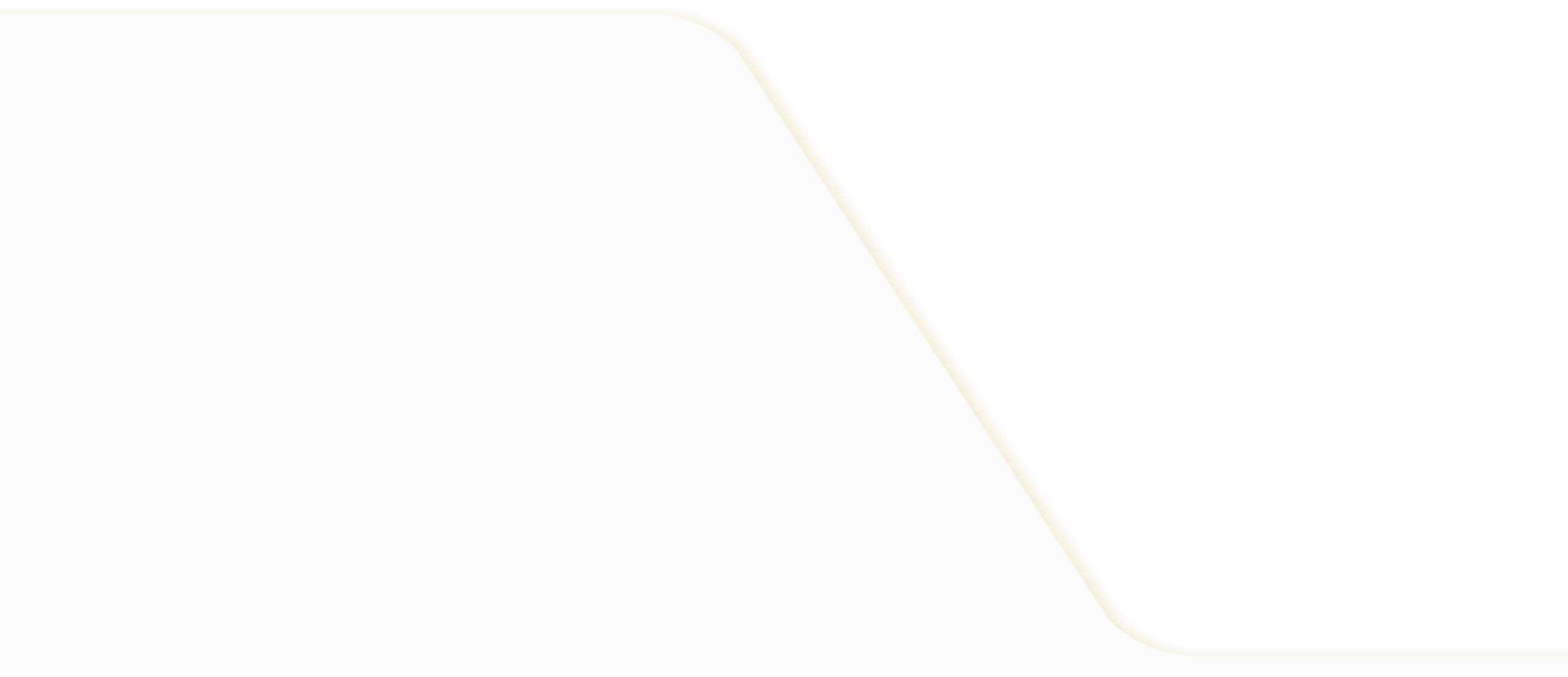 Nossos canais
11- 2369-6007 /  61-3225-5215
abear@abear.com.br 
www.abear.com.br /  www.agenciaabear.com.br
facebook.com/abear.br
@abear_br
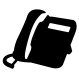 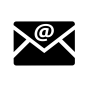 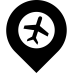 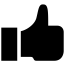 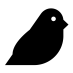 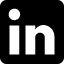